B-310 BİYOKİMYA II DERSİ
I.HAFTA
DERSİN  İŞLEYİŞİ
BU DERS İŞLENİRKEN;
I. DERSTE DAĞITILAN DERS PROGRAMI ÇERÇEVESİNDE
► FORMÜLLER TAHTAYA YAZILACAK,  
► KİTAPTAN  YANSILAR  ÜZERİNDEN  ANLATIM  YAPILACAK,
► SÖZEL  OLARAK   DERS  ANLATILACAK
HER  DERSİN  SONUNDA  O HAFTAYA  AİT SORULAR SORULACAK
BİR  ÖNCEKİ  HAFTA  SORULAN  SORULAR  İLE  BULUNULAN  HAFTADA  İŞLENECEK  OLAN  KONUYLA  İLGİLİ  SORULARA  YANIT  VEREN  ÖĞRENCİLERE  EK  NOT VERİLECEKTİR
BU NEDENLE DERSE 
DEVAM ÖNEMLİDİR
VE  HER ALIŞTA 
DEVAM ARANIR
Biyokimya
Canlı  sistemlerinin  olağanüstü  düzenlenmelerinin ve binlerce faklı molekülün  etkileşimlerinin  nasıl gerçekleştiğine  cevap  bulmaya çalışan bilim dalıdır.
B-309  Biyokimya I Dersinin konularına genel bakış ve fonksiyonel grupları yeniden ele alarak metabolik yolu  tartışma
Sınavlarla ilgili bilgi paylaşımı
Karmaşık fonksiyonel grupların  (16  farklı fonksiyonel grup) formülleri yazılarak nerelerde yer aldığı tekrar ele alınacak.

(Organik Kimya dersinde öğrenilenlerle birlikte değerlendirilecek)
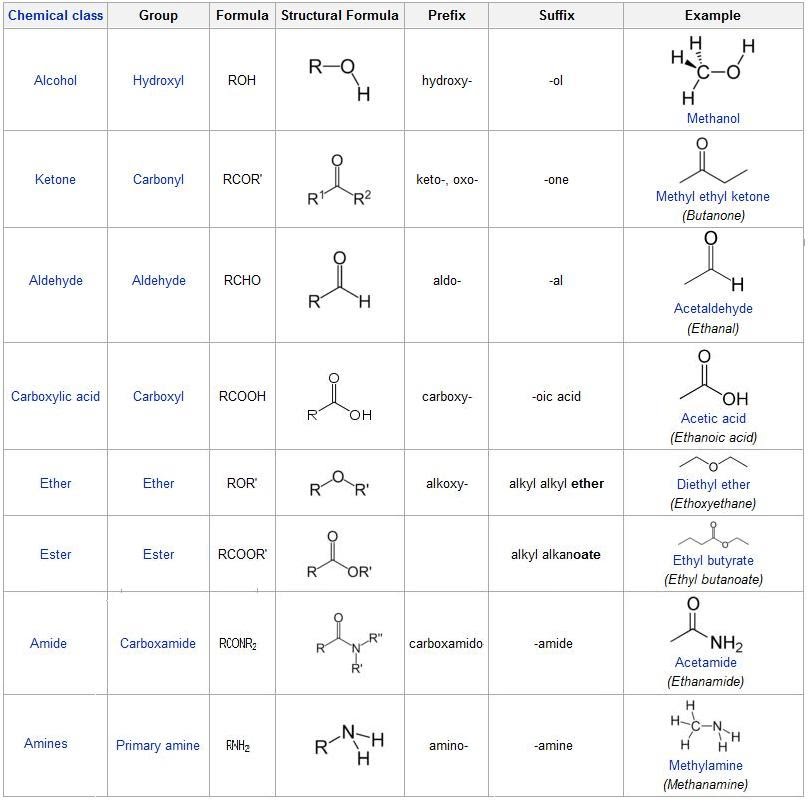 https://sites.google.com/site/csetstudyguidechemistry/home/6-1b-organic-chemistry-biochemistry---various-organic-functional-group
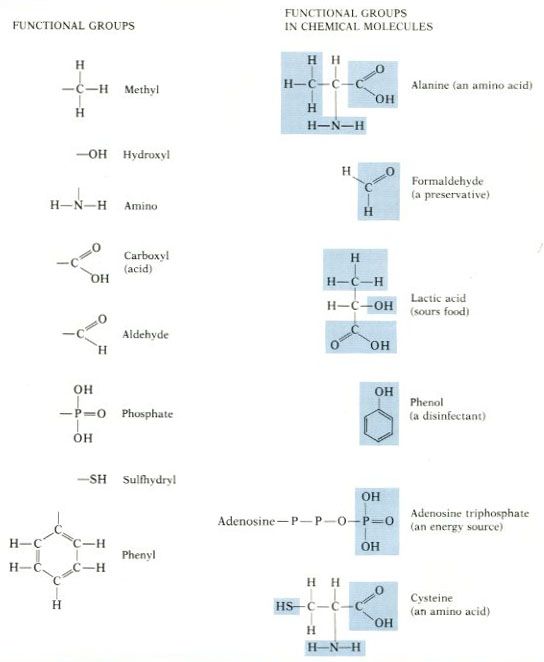 https://www.google.com/url?sa=i&url=https%3A%2F%2Fwww.pinterest.com%2Fpin%2F98868154289861139%2F&psig=AOvVaw3gekqlLoojpOaLqAl_S3lC&ust=1589304173795000&source=images&cd=vfe&ved=0CAIQjRxqFwoTCIiamsqprOkCFQAAAAAdAAAAABA9
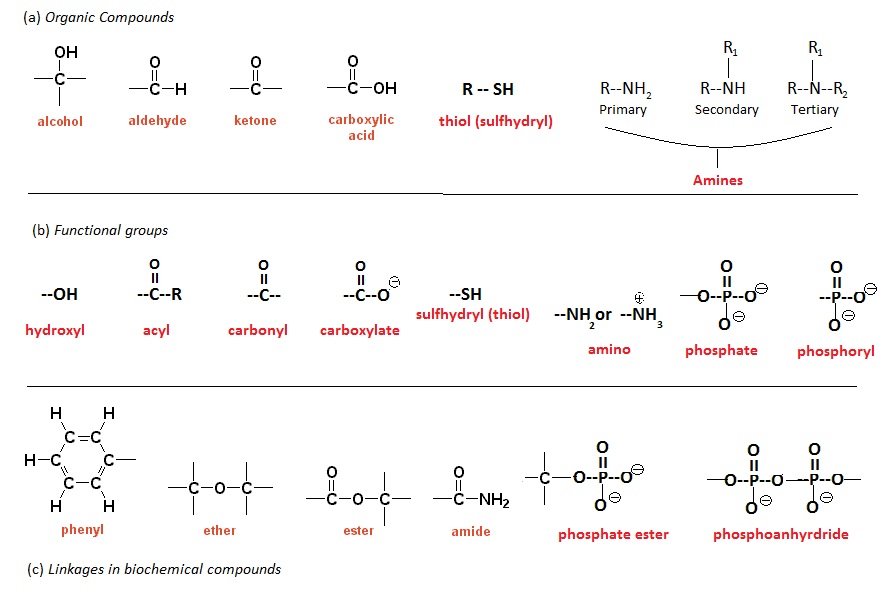 https://www.google.com/url?sa=i&url=https%3A%2F%2Flearnbiochemistry.wordpress.com%2F2011%2F08%2F03%2Fintroduction-organic-compounds-functional-groups-and-linkages%2F&psig=AOvVaw3gekqlLoojpOaLqAl_S3lC&ust=1589304173795000&source=images&cd=vfe&ved=0CAIQjRxqFwoTCIiamsqprOkCFQAAAAAdAAAAABBH
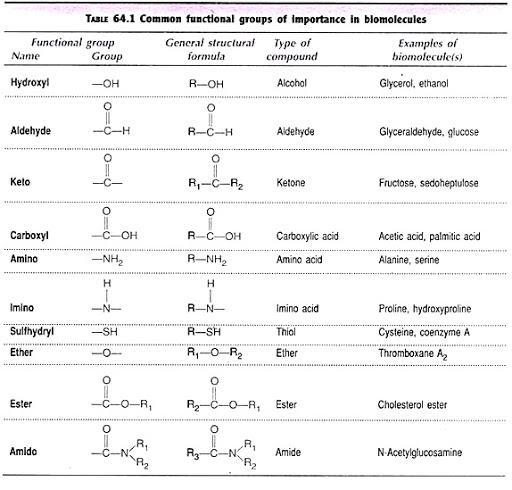 https://www.google.com/url?sa=i&url=http%3A%2F%2Fwww.biologydiscussion.com%2Fbioorganic-chemistry%2Fbioorganic-chemistry-an-introduction-to-bioorganic-chemistry%2F11121&psig=AOvVaw3gekqlLoojpOaLqAl_S3lC&ust=1589304173795000&source=images&cd=vfe&ved=0CAIQjRxqFwoTCIiamsqprOkCFQAAAAAdAAAAABBK
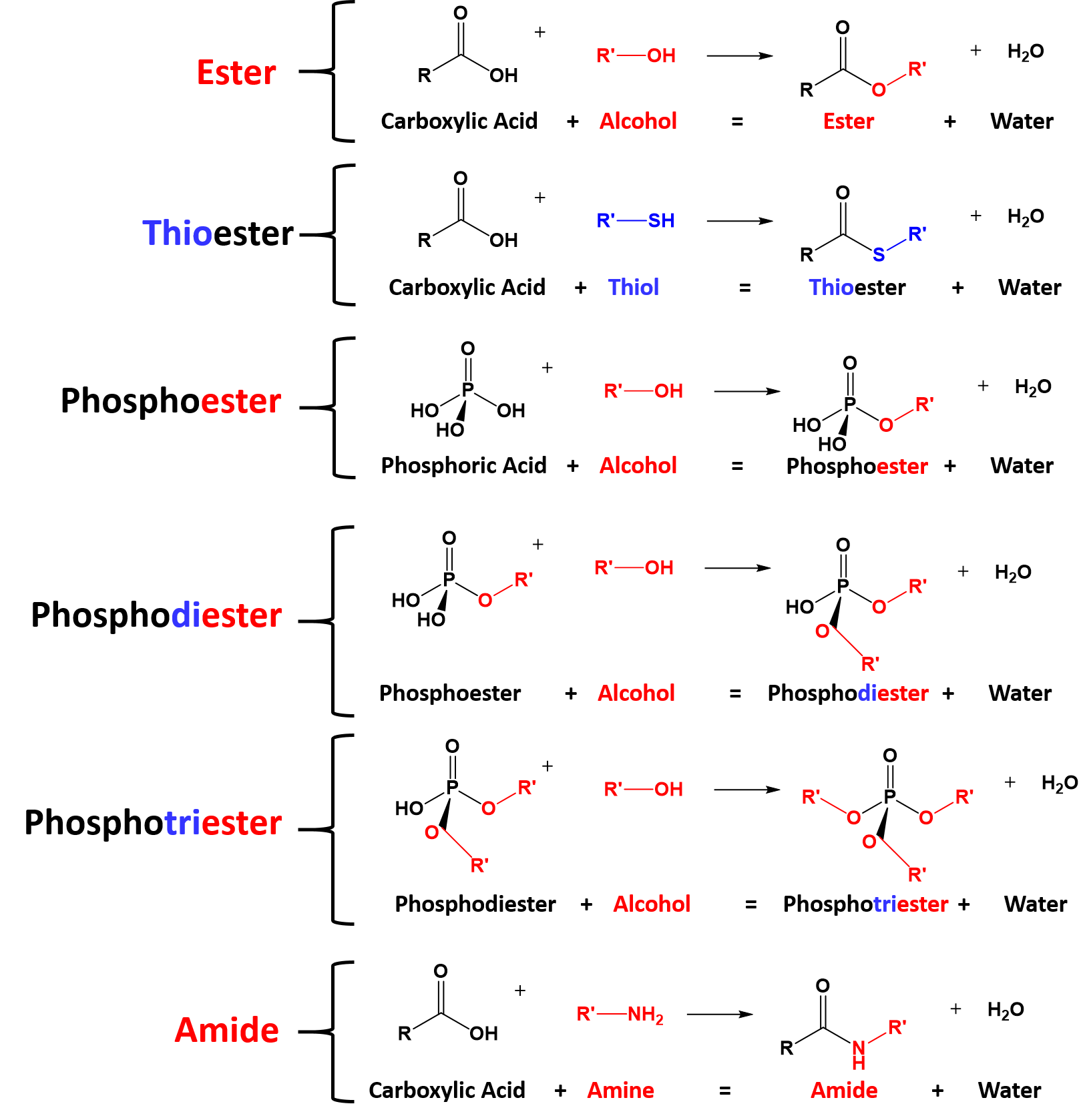 https://www.google.com/url?sa=i&url=https%3A%2F%2Fwou.edu%2Fchemistry%2Fcourses%2Fonline-chemistry-textbooks%2Fch105-consumer-chemistry%2Fchapter-10-compounds-sulfur-phosphorous-nitrogen%2F&psig=AOvVaw3gekqlLoojpOaLqAl_S3lC&ust=1589304173795000&source=images&cd=vfe&ved=0CAIQjRxqFwoTCIiamsqprOkCFQAAAAAdAAAAABBx
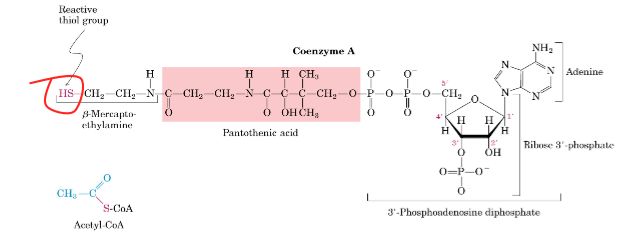 https://www.google.com/url?sa=i&url=https%3A%2F%2Fwww.memorangapp.com%2Fflashcards%2F56559%2FEnzymes%2F&psig=AOvVaw0MyeMFVHK-IRddAwuktF81&ust=1589309749767000&source=images&cd=vfe&ved=0CAIQjRxqFwoTCIC9wq2-rOkCFQAAAAAdAAAAABAN
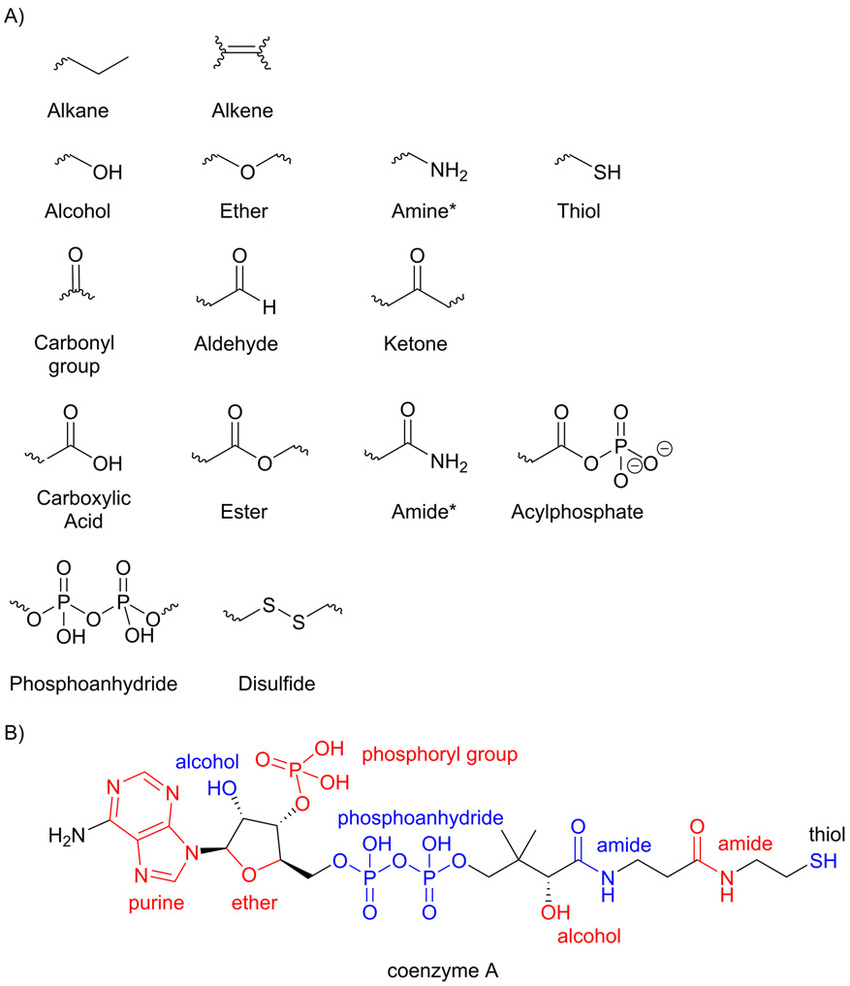 https://www.google.com/url?sa=i&url=https%3A%2F%2Fwww.researchgate.net%2Ffigure%2FFunctional-groups-A-This-figure-illustrates-the-some-of-the-functional-groups-that_fig5_320062418&psig=AOvVaw0MyeMFVHK-IRddAwuktF81&ust=1589309749767000&source=images&cd=vfe&ved=0CAIQjRxqFwoTCIC9wq2-rOkCFQAAAAAdAAAAABAS
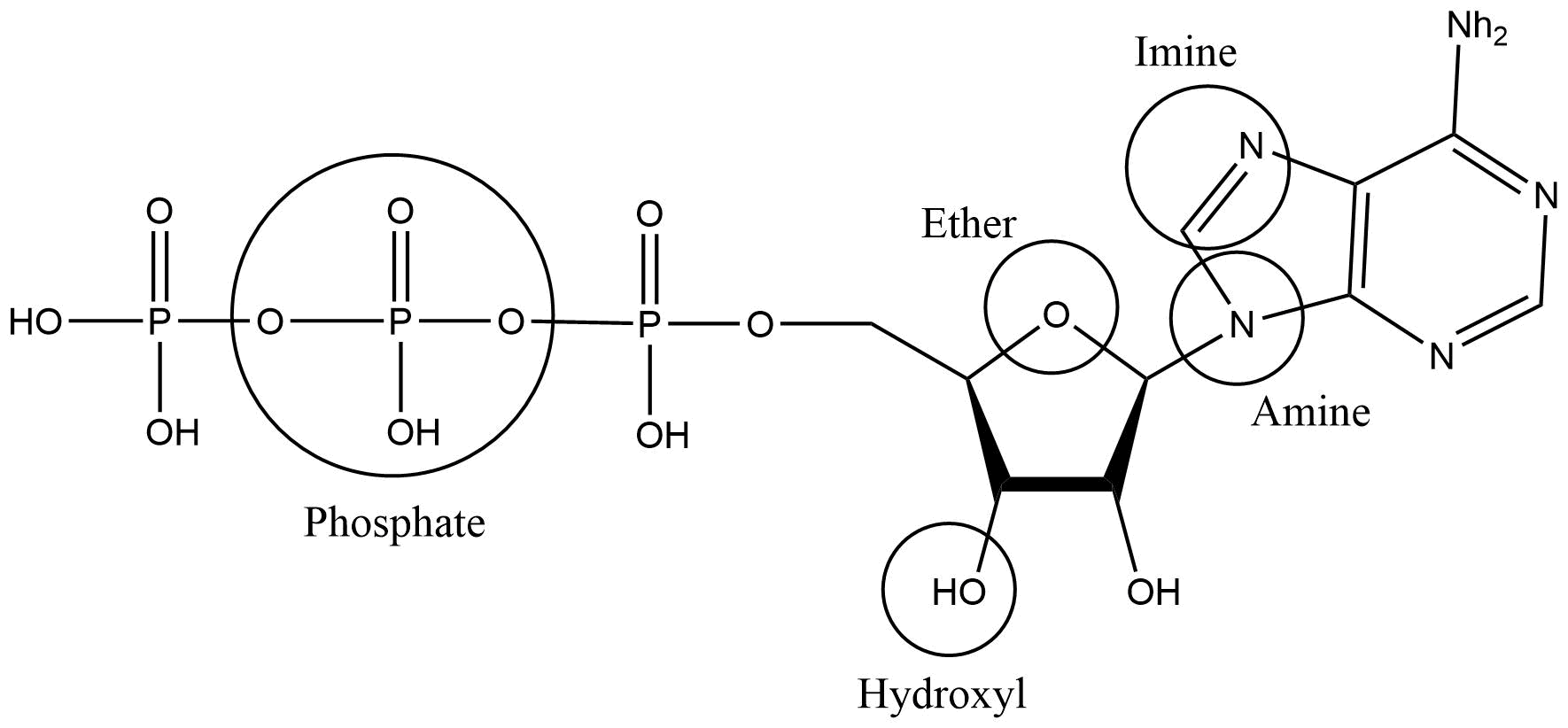 https://www.google.com/url?sa=i&url=https%3A%2F%2Fcourses.lumenlearning.com%2Fsuny-mcc-organicchemistry%2Fchapter%2Ffunctional-groups%2F&psig=AOvVaw1EJZgDwRMMCheFifQAK_WA&ust=1589310207548000&source=images&cd=vfe&ved=0CAIQjRxqFwoTCKibnofArOkCFQAAAAAdAAAAABAR
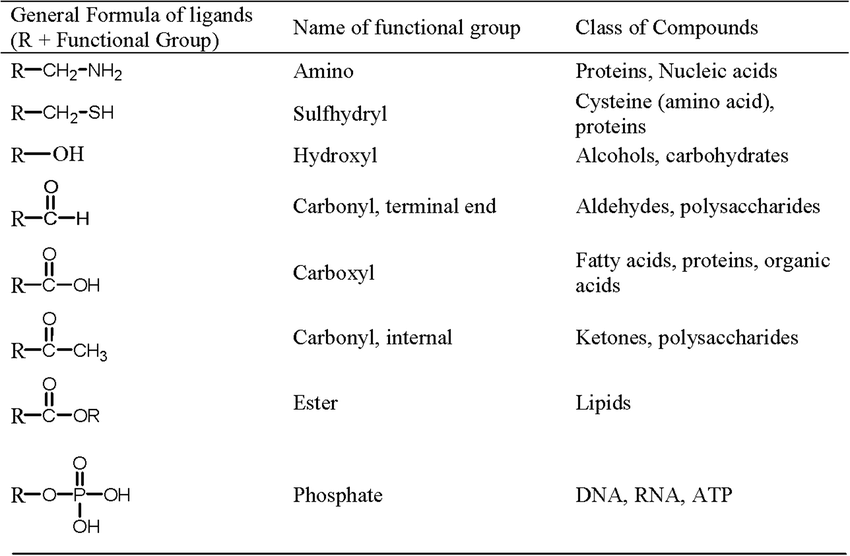 https://www.google.com/url?sa=i&url=https%3A%2F%2Fwww.researchgate.net%2Ffigure%2FDifferent-functional-groups-for-various-classes-of-organic-compounds-in-biomass_fig2_275831314&psig=AOvVaw1EJZgDwRMMCheFifQAK_WA&ust=1589310207548000&source=images&cd=vfe&ved=0CAIQjRxqFwoTCKibnofArOkCFQAAAAAdAAAAABAu
B-309  Biyokimya I Dersinin konularına genel bakış, glikoliz, glukoneogenez ve pentoz fosfat yolları özellikle  metabolik yolların kontrolünün  tartışması yapılacaktır.
Sınavlarla ilgili bilgi paylaşımlar yapılarak dikkat edilmesi gerekenler karşılıklı olarak tartışılacaktır.
KAYNAKÇA
Başlıca Kaynak: Lehninger Biyokimyanın İlkeleri, David L.Nelson, Michael M. Cox, Beşinci Baskıdan Çeviri, Çeviri Editörü; Y. Murat Elçin, Palme Yayıncılık, 2013.
Principles of Biochemistry, H. R. Horton, L. A. Moran, K. G. Scrimgeour, M. D. Perry, J. D. Rawn, Pearson Prentis Hall, 2006.

Color Atlas of Biochemistry, J. Koolman, K. H. Roehm, Georg Thieme Verlag, 2005.
Harper’s Illustrated Biochemistry, R. K. Murray, D. K. Granner, P. A. Mayes, V. W. Rodwell, Lange Medical Books/McGraw-Hill Medical Publishing Division, 2003.

Basic Concepts in Biochemistry, A Student’s Survival Guide, H. F. Gilbert, McGraw-Hill Health Proffesions Division, 2000.